PROVES PSICOLÒGIQUES DE LA TORTURA
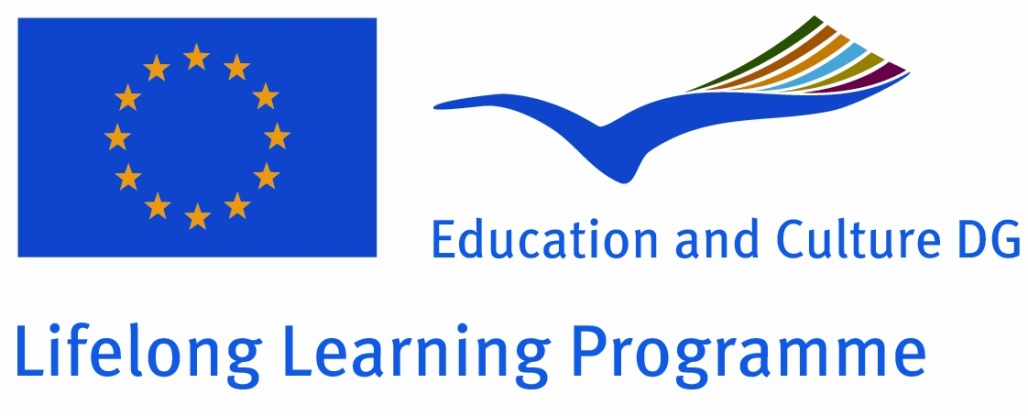 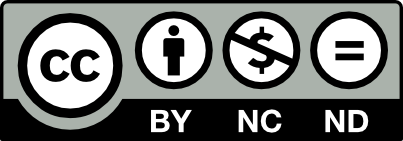 [Speaker Notes: Author: Prof. Thomas Wenzel
Medical University of Vienna, Austria]
PROVES PSICOLÒGIQUES DE LA TORTURA
A. Observacions de caràcter general
PROVES PSICOLÒGIQUES DE LA TORTURA
A. 1. El paper cabdal de l’avaluació psicològica
El paper cabdal de l’avaluació psicològica
Necesita tratamiento inmediato y la prevención secundaria - incluyendo tendencias suicidas
[Speaker Notes: Es importante darse cuenta de que, a pesar de un titubeo común incluir impacto en la salud mental, este es un tema fundamental, que influyen en el proceso de documentación en una serie de aspectos importantes que son relevantes para todas las profesiones.

Necesidades de tratamiento deben ser reconocidas y medidas adoptadas, si es necesario.]
El paper cabdal de l’avaluació psicològica
Frecuente
A menudo de larga duración, que persiste después de huellas físicas han desaparecido
Las marcas físicas a menudo evitan los torturadores
Un fuerte impacto a largo plazo
Interactuar con la memoria
Podría limitar la capacidad de participar en los procedimientos legales, como por subregistro o contradicciones aparentes
[Speaker Notes: 1. 
Wenzel T. Forensic evaluation of sequels to torture. Current Opinion in Psychiatry. 2002;15(6):611–5.]
PROVES PSICOLÒGIQUES DE LA TORTURA
A. 2. El context de la avaluació psicològica
A. 2. El context de la avaluació psicològica
El entorno - todos los aspectos del medio ambiente y el contexto de un examen - debe ser considerada y más tarde describió como parte del examen.
A. 2. El context de la avaluació psicològica
[Speaker Notes: Ejemplos: Presencia de personas no confiables pueden limitar la divulgación y la colaboración. La desconfianza es común y puede estar basada en el origen étnico, confidentility y obligaciones de ambos expertos o traductores claro. Examen en la cárcel es un lugar especialmente difícil.]
PROVES PSICOLÒGIQUES DE LA TORTURA
B. Seqüeles psicològiques de la tortura
PROVES PSICOLÒGIQUES DE LA TORTURA
B. 1. Advertiments
B. 1. Advertiments
Puntos clave:
La evaluación en el contexto de la cultura (véase el módulo avanzado especial)
TEPT (trastorno de estrés postraumático, PTSD) es una parte importante, pero - sólo una parte de la imagen de las secuelas relacionadas con la tortura
Utilice una, con cuidado "aprendizaje informado" attidude abierto - el sobreviviente debe sentir que él / ella ha "escuchado"
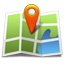 [Speaker Notes: El TEPT es muy común en las víctimas de la tortura, pero no deben estar presentes. Lo mismo es válido para la depresión y otras reacciones no específicas al estrés grave. Cultura "modismos de angustia" específico puede ser equivalentes importantes de trastorno de estrés postraumático o puede estar presente y de gran relevancia, además de trastorno de estrés postraumático.]
B. 1. Advertiments
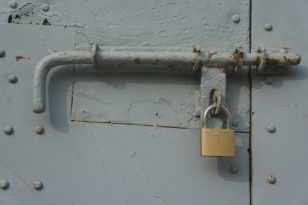 Key points: 
Tenga en cuenta el impacto psicológico severo de ambos recuperación de la memoria y los estímulos en el ambiente inmediato - que podría recordar a la tortura o la prisión?.
[Speaker Notes: See relevant modules.]
PROVES PSICOLÒGIQUES DE LA TORTURA
B. 2. Reaccions psicològiques més freqüents
B. 2. Reaccions psicològiques més freqüents
La IP se enumera una serie de respuestas, que son especialmente frecuentes:
Se describen los cambios psicológicos primero en el nivel de reacciones, síntomas, o síndromes (grupos de síntomas) (B.2.) Luego de nuevo en el nivel de diagnóstico (B.3.).
Ellos son parte de la evaluación, y los pasos de señalar una reacción normal (por ejemplo, no confiar en la autoridad), patología = un "síntoma" (como pesadillas persistentes), al diagnóstico (trastorno por estrés postraumático) debe tomarse con cuidado.
[Speaker Notes: La lista de los síntomas refleja los síntomas comunes, pero no es exhaustiva.]
Reaccions psicològiques: ejemplo
Diagnóstico
Nivel Síntoma
(Posible) reacciones a la violencia?
Antecedentes de la sobreviviente
Trastorno por estrés postraumático, agorafobia
Diagnóstico necesario ?
Pesadillas, evitación de los recuerdos, irritabilidad "sin futuro" sentimiento, flashbacks (recuerdos molestos) lugares, evitando públicos no relacionados con la tortura.
El miedo, desorientación, pérdida de la sensibilidad por el tiempo, el dolor.
No hay síntomas psicológicos o de tratamiento antes de la tortura, los antecedentes familiares negativos.
[Speaker Notes: Historia previa:
Problemas que indican problemas psicológicos o físicos antes de la tortura. Esto incluye los antecedentes familiares, la historia personal, y la medicación utilizada.
IP:(e) Medical history
280. The medical history summarizes pre-trauma
health conditions, current health conditions, body pain,
somatic complaints, use of medication and their side
effects, relevant sexual history, past surgical procedures
and other medical data (see chapter V.B.).
(f) Psychiatric history
281. Inquiry should be made about a history of mental
or psychological disturbances, the nature of problems
and whether they received treatment or required psychiatric
hospitalization. The inquiry should also cover prior
therapeutic use of psychotropic medication.
(g) Substance use and abuse history
282. The clinician should inquire about substance
use before and after the torture, changes in the pattern of
use and whether substances are being used to cope with
insomnia or psychological/psychiatric problems. These
substances are not only alcohol, cannabis and opium but
also regional substances of abuse such as betel nut and
many others.]
B. 2. Reaccions psicològiques més freqüents
Reexperimentación, evitación, embotamiento emocional, y la hiperactivación (que acostumbra a venir TEPT),
síntomas de la depresión (como el estado de ánimo triste, pérdida de interés, energía y apetito)
futuro dañado autoconcepto y escorzo (generalmente TEPT / Complejo TEPT relacionado o relacionada depresión) disociación, despersonalización y comportamiento atípico (puede ser TEPT / Complejo TEPT relacionado o relacionada con la depresión),
quejas somáticas (más una forma de expresar la angustia y el sufrimiento en una cultura ("expresión de la angustia") y / o como parte de los trastornos somatomorfos "" (trastornos en los que los síntomas físicos no pueden ser explicados por los hallazgos físicos solamente)
[Speaker Notes: Nota: La dirección IP se centra también en el nivel de los síntomas. Por lo general, los síntomas o síndrome descripción está dando lugar a una decisión diagnóstica basada en la práctica regional, tales como la elección de la CIE 10 y DSM IV.]
B. 2. Reaccions psicològiques més freqüents
Disfunción sexual (nota: común, especialmente después de la tortura sexual, sino también como parte de la depresión)?
Psicosis: delirios, alucinaciones, ideación y comportamiento bizarro, ilusiones, paranoia (nota: los síntomas psicóticos pueden deberse a muchos factores, incluida la tortura, y se presentan como parte de una amplia gama de trastornos que también pueden tener ninguna relación con la tortura, pero aparecer o empeorar bajo tortura - como schizophenia, depresión grave, trastorno bipolar (maniaco-depressiv), enfermedad física o abuso de sustancias).
B. 2. Reaccions psicològiques més freqüents
El abuso de sustancias (o dependencia) ¿Puede ser una complicación frecuente sobre todo porque los sobrevivientes tratan de auto "regalo", problemas de sueño, hipervigilancia o ansiedad o dolor. Común en pero de ninguna manera limitada a muchas prisiones, el patrón general la cultura dependiente, incluidas las sustancias prescritas (legal, como (de tipo benzodiazepina), tranquilizantes, alcohol o sustancias ilegales, como los opioides.
Diferenciar el uso de drogas durante y como parte de la tortura o el tratamiento!
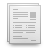 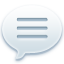 B. 2. Reaccions psicològiques més freqüents
Alteraciones neuropsicológicas, como problemas de concentración y memoria, irritabilidad. Más comúnmente a través trauma cerebral (puede ser parte de un síndrome postcommotional) causados ​​por caídas, golpes en la cabeza, sino también la asfixia prolongada (como en el sue de bolsas de plástico, etc). Muchos de los síntomas también pueden ser causados ​​por el trastorno de estrés postraumático, con síntomas similares en parte, un diagnóstico dual es una posibilidad.
[Speaker Notes: Esto es más común entonces asumió. El diagnóstico puede ser difícil, ya que los hallazgos radiológicos pueden ser negativos o no concluyentes.]
Resultado negativo en lo que se refiere a secuelas psicológicas
Evaluar y discutir razones
Adicionales de diagnóstico estrategias entrevista adicional, referido
Bueno para hacer frente (coping=
Ningún diagnóstico
- No excluye evento (la tortura)
tener cuidado :
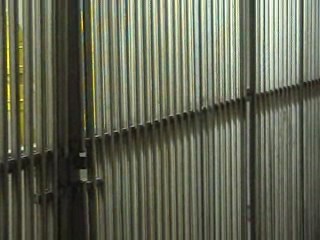 ©:Thomas Wenzel/ WPA, 2010
PROVES PSICOLÒGIQUES DE LA TORTURA
B. 3. Classicació dels diagnòstics
B. 3. Classicació dels diagnòstics
En el período de investigación, se mencionan dos sistemas médicos diagnósticas (véase la siguiente diapositivas):a) ICD (International Classification of Diseases) , World Health Organisation and b) DSM (Diagnostical and Statistical Manual), el último se utiliza con mayor frecuencia en los EE.UU. y en la investigación.
[Speaker Notes: 1. 
Widiger TA. DSM-4 Sourcebook. American Psychiatric Pub; 1994.]
B. 3. Classicació dels diagnòstics
Como ICD y DSM a veces son revisados ​​- se recomienda utilizar las versiones manual actualmente vigentes, que dan las definiciones y descripciones de todos los trastornos comunes concisas, por lo general ni siquiera se puede acceder en línea.

.
[Speaker Notes: Nota: La siguiente selección de diapositivas debe ser revisado por la enseñanza si futuras versiones traer cambios.]
Dos sistemas : ICD 10, DSM IV
ICD 10+
Integrado con los códigos de diagnóstico somáticas,
utilizado en la práctica clínica en muchos países, oficial instrumento OMS (WHO) *,
contiene categorías útiles como (F 62,0), o síndrome postcommotional, por secuelas,
DSM IV (TR)+
Datos de la investigación sobre el trastorno de estrés postraumático abundantes en este sistema,
criterios estrictos (también limitaciones, criterios destinados originalmente para la investigación podrían ser demasiado estricto),
muchos instrumentos de investigación y diagnóstico en varios idiomas,
Especial "trastorno de estrés postraumático Desnoes" ** categoría en discusión.
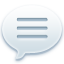 [Speaker Notes: Nota: Los examinadores tienen que decidir por un sistema, dependiendo del empleo de locales comunes. ICD 10 podría verse favorecida, como trastornos físicos también pueden codificarse aquí. .
* World Health Organisation
** DSM Disorders of Extreme Stress Not Otherwise Specified (DESNOES) , Complex PTSD]
Posttraumatic Stress Disorder
DSM IV 309.81
Acute. Symptoms have lasted less than 3 months 

Chronic. Symptoms have lasted 3 months or longer 

Specify if: 

With Delayed Onset. The symptoms did not appear until at least 6 months after the event
ICD 10 F 43. 1
 With Delayed Onset.
A
Evaluación
Trastornos "específicos" (trastornos del espectro de estrés postraumático) - sólo causadas por graves dificultades, los síntomas podrían indicar un evento específico como causa (ejemplo: pesadillas que reflejan los acontecimientos concretos de tortura).
Trastornos inespecíficos - pueden en general ser causados ​​por diferentes factores, - que pueden incluir, pero no se limitan a la violencia.
Esté al tanto de las expresiones culturales específicas de los trastornos y los patrones o trastornos (incluyendo "expresiones de angustia“ (idioms of distress) reacción culturales específicas.
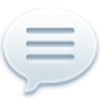 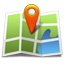 [Speaker Notes: 1.  Wenzel T. Forensic evaluation of sequels to torture. Current Opinion in Psychiatry. 2002;15(6):611–5.]
B. 3. Classicació dels diagnòstics
TEPT (PTSD) no se incluyó en las versiones anteriores del DSM y CIE. El diagnóstico se excluye sin embargo los conceptos anteriores (como el "trauma de la guerra", "neurosis de guerra" o "síndrome del sobreviviente campo de concentración") que describen algunos de los síntomas, aunque no son idénticos a la definición actual trastorno de estrés postraumático.
.
[Speaker Notes: 1. 
Crocq M-A, Crocq L. From shell shock and war neurosis to posttraumatic stress disorder: a history of psychotraumatology. Dialogues Clin Neurosci. 2000 März;2(1):47–55.]
Trastorno por estrés postraumático (PTSD)
ICD 10: F43.1 
Las características típicas del trastorno de estrés post-traumático son: episodios reiterados de volver a vivenciar el trauma en forma de reviviscencias o sueños que tienen lugar sobre un fondo persistente de una sensación de "entumecimiento" y embotamiento emocional, de despego de los demás, de falta de capacidad de respuesta al medio, de anhedonia y de evitación de actividades y situaciones evocadoras del trauma. Suelen temerse, e incluso evitarse, las situaciones que recuerdan o sugieren el trauma. En raras ocasiones pueden presentarse estallidos dramáticos y agudos de miedo, pánico o agresividad, desencadenados por estímulos que evocan un repentino recuerdo, una actualización del trauma o de la reacción original frente a él o ambos a la vez. Por lo general, hay un estado de hiperactividad vegetativa con hipervigilancia, un incremento de la reacción de sobresalto e insomnio. Los síntomas se acompañan de ansiedad y de depresión y no son raras las ideaciones suicidas. El consumo excesivo de sustancias psicotropas o alcohol puede ser un factor agravante.
[Speaker Notes: Criterios de investigación de la CIE 10 se han publi.cado por separadoF43.1 Trastorno de estrés post-traumático
Trastorno que surge como respuesta tardía o diferida a un acontecimiento estresante o a una situación (breve o duradera) de naturaleza excepcionalmente amenazante o catastrófica, que causarían por sí mismos malestar generalizado en casi todo el mundo (por ejemplo, catástrofes naturales o producidas por el hombre, combates, accidentes graves, el ser testigo de la muerte violenta de alguien, el ser víctima de tortura, terrorismo, de una violación o de otro crimen). Ciertos rasgos de personalidad (por ejemplo, compulsivos o asténicos) o antecedentes de enfermedad neurótica, si están presentes, pueden ser factores predisponentes y hacer que descienda el umbral para la aparición del síndrome o para agravar su curso, pero estos factores no son necesarios ni suficientes para explicar la aparición del mismo.
Las características típicas del trastorno de estrés post-traumático son: episodios reiterados de volver a vivenciar el trauma en forma de reviviscencias o sueños que tienen lugar sobre un fondo persistente de una sensación de "entumecimiento" y embotamiento emocional, de despego de los demás, de falta de capacidad de respuesta al medio, de anhedonia y de evitación de actividades y situaciones evocadoras del trauma. Suelen temerse, e incluso evitarse, las situaciones que recuerdan o sugieren el trauma. En raras ocasiones pueden presentarse estallidos dramáticos y agudos de miedo, pánico o agresividad, desencadenados por estímulos que evocan un repentino recuerdo, una actualización del trauma o de la reacción original frente a él o ambos a la vez.
Por lo general, hay un estado de hiperactividad vegetativa con hipervigilancia, un incremento de la reacción de sobresalto e insomnio. Los síntomas se acompañan de ansiedad y de depresión y no son raras las ideaciones suicidas. El consumo excesivo de sustancias psicotropas o alcohol puede ser un factor agravante.
El comienzo sigue al trauma con un período de latencia cuya duración varía desde unas pocas semanas hasta meses (pero rara vez supera los seis meses). El curso es fluctuante, pero se puede esperar la recuperación en la mayoría de los casos. En una pequeña proporción de los enfermos, el trastorno puede tener durante muchos años un curso crónico y evolución hacia una transformación persistente de la personalidad (ver F62.0).
Pautas para el diagnóstico
Este trastorno no debe ser diagnosticado a menos que no esté totalmente claro que ha aparecido dentro de los seis meses posteriores a un hecho traumático de excepcional intensidad. Un diagnostico "probable" podría aún ser posible si el lapso entre el hecho y el comienzo de los síntomas es mayor de seis meses, con tal de que las manifestaciones clínicas sean típicas y no sea verosímil ningún otro diagnóstico alternativo (por ejemplo, trastorno de ansiedad, trastorno obsesivo-compulsivo o episodio depresivo). Además del trauma, deben estar presentes evocaciones o representaciones del acontecimiento en forma de recuerdos o imágenes durante la vigilia o de ensueños reiterados. También suelen estar presentes, pero no son esenciales para el diagnóstico, desapego emocional claro, con embotamiento afectivo y la evitación de estímulos que podrían reavivar el recuerdo del trauma. Los síntomas vegetativos, los trastornos del estado de ánimo y el comportamiento anormal contribuyen también al diagnóstico, pero no son de importancia capital para el mismo.
Incluye: Neurosis traumática.]
Complex PTSD/ PTSD DESNOES
Complex PTSD y PTSD DESNOES (Disorders of Extreme Stress, not otherwise classified) son conceptos que se han desarrollado para incluir mejor los síntomas frecuentemente observados en sobrevivientes de estrés extremo, que aún no han sido incluidas en la CIE 10 y TEPT conceptos. Se mencionan como los síntomas asociados en todo el manual DSM IV, algunos de los síntomas se incluyen en la CIE 10 F 62,0 categoría, y también en el texto explicativo de algunos CIE 10 TEPT descripciones.
Ambas son similares, pero difieren en los detalles. Los síntomas más comunes son:
sentimientos de vergüenza
Los sentimientos de culpa
tendencia somatización
[Speaker Notes: Lit: Journal of Consulting and Clinical Psychology: 1999, Vol.. 67, No. 1. 3-12, Disorders of Extreme Stress Following War-Zone Military Trauma: Associated Features of Posttraumatic Stress Disorder or Comorbid but Distinct Syndromes?, Julian D. Ford .
Note:
The following diagnostic questionnaires and schedules include Complex/DESNOES or “DSM IV associated symptom” parts :

CAPS
Harvard Trauma Questionnaire
(see slides)]
Reacciones específicas a los acontecimientos de la vida extremas: ICD 10 *(no debe estar presente en cada caso)
Transformación persistente de la personalidad tras experiencia catastrófica
Trastorno de estrés post-traumático
Reacción a estrés agudo
ICD 10: F 62.02 years or later
Puede ser seguido por
ICD 10: F 43.0Hours to days after event
ICD 10: F 43.1Days to years
Puede ser seguido por
*International Classification of Diseases, Rev. 10, WHO
[Speaker Notes: Nota: Los trastornos pueden desarrollar de forma independiente, - se puede desarrollar TEPT y sin trastorno de estrés agudo antes, el TEPT puede pero no debe proceder el cambio de personalidad tras experiencia catastrófica.
Transformación persistente de la personalidad que puede aparecer tras la experiencia de una situación estresante catastrófica. El estrés debe ser tan extremo como para que no se requiera tener en cuenta la vulnerabilidad personal para explicar el profundo efecto sobre la personalidad. Son ejemplos típicos: experiencias en campos de concentración, torturas, desastres y exposición prolongada a situaciones amenazantes para la vida (por ejemplo, secuestro, cautiverio prolongado con la posibilidad inminente de ser asesinado). Puede preceder a este tipo de transformación de la personalidad un trastorno de estrés post-traumático (F43.1). Estos casos pueden ser considerados como estados crónicos o como secuelas irreversibles de aquel trastorno. No obstante, en otros casos, una alteración persistente de la personalidad que reúne las características que a continuación se mencionan, puede aparecer sin que haya una fase intermedia de un trastorno de estrés post-traumático manifiesto. Sin embargo, las transformaciones duraderas de la personalidad después de una breve exposición a una experiencia amenazante para la vida como puede ser un accidente de tráfico, no deben ser incluidas en esta categoría puesto que las investigaciones recientes indican que este tipo de evolución depende de una vulnerabilidad psicológica preexistente.
Pautas para el diagnóstico
La transformación de la personalidad debe ser persistente y manifestarse como rasgos rígidos y desadaptativos que llevan a un deterioro de las relaciones personales y de la actividad social y laboral. Por lo general, la transformación de la personalidad debe ser confirmada por la información de un tercero. El diagnóstico esencialmente se basa en la presencia de rasgos previamente ausentes como, por ejemplo:
a) Actitud permanente de desconfianza u hostilidad hacia el mundo.b) Aislamiento social.c) Sentimientos de vacío o desesperanza.d) Sentimiento permanente de "estar al límite", como si se estuviera constantemente amenazado.e) Vivencia de extrañeza de sí mismo.
Esta transformación de la personalidad debe haber estado presente por lo menos durante dos años y no debe poder ser atribuida a un trastorno de la personalidad preexistente o a un trastorno mental distinto del trastorno de estrés post-traumático (F43.1).
Incluye: Tranformación de la personalidad tras experiencias de campo de concentración, desastres y catástrofes, cautiverio prolongado con peligro inminente de ser ejecutado, exposición prolongada a situaciones amenazantes para la vida como ser victima de un acto terrorista o de torturas.
Excluye: Trastorno de estrés post-traumático (F43.1).]
B. 3. Classicació dels diagnòstics
Transformación persistente de la personalidad tras experiencia catastrófica
(ICD 10 F 62.0)  – Sólo aparece en el ICD (empezando con la versión 10), no en el DSM.
[Speaker Notes: Transformación persistente de la personalidad que puede aparecer tras la experiencia de una situación estresante catastrófica. El estrés debe ser tan extremo como para que no se requiera tener en cuenta la vulnerabilidad personal para explicar el profundo efecto sobre la personalidad. Son ejemplos típicos: experiencias en campos de concentración, torturas, desastres y exposición prolongada a situaciones amenazantes para la vida (por ejemplo, secuestro, cautiverio prolongado con la posibilidad inminente de ser asesinado). Puede preceder a este tipo de transformación de la personalidad un trastorno de estrés post-traumático (F43.1). Estos casos pueden ser considerados como estados crónicos o como secuelas irreversibles de aquel trastorno. No obstante, en otros casos, una alteración persistente de la personalidad que reúne las características que a continuación se mencionan, puede aparecer sin que haya una fase intermedia de un trastorno de estrés post-traumático manifiesto. Sin embargo, las transformaciones duraderas de la personalidad después de una breve exposición a una experiencia amenazante para la vida como puede ser un accidente de tráfico, no deben ser incluidas en esta categoría puesto que las investigaciones recientes indican que este tipo de evolución depende de una vulnerabilidad psicológica preexistente.
Pautas para el diagnóstico
La transformación de la personalidad debe ser persistente y manifestarse como rasgos rígidos y desadaptativos que llevan a un deterioro de las relaciones personales y de la actividad social y laboral. Por lo general, la transformación de la personalidad debe ser confirmada por la información de un tercero. El diagnóstico esencialmente se basa en la presencia de rasgos previamente ausentes como, por ejemplo:
a) Actitud permanente de desconfianza u hostilidad hacia el mundo.b) Aislamiento social.c) Sentimientos de vacío o desesperanza.d) Sentimiento permanente de "estar al límite", como si se estuviera constantemente amenazado.e) Vivencia de extrañeza de sí mismo.
Esta transformación de la personalidad debe haber estado presente por lo menos durante dos años y no debe poder ser atribuida a un trastorno de la personalidad preexistente o a un trastorno mental distinto del trastorno de estrés post-traumático (F43.1).
Incluye: Tranformación de la personalidad tras experiencias de campo de concentración, desastres y catástrofes, cautiverio prolongado con peligro inminente de ser ejecutado, exposición prolongada a situaciones amenazantes para la vida como ser victima de un acto terrorista o de torturas.
Excluye: Trastorno de estrés post-traumático (F43.1).]
ICD 10: Transformación persistente de la personalidad tras experiencia catastrófica
„Transformación persistente de la personalidad que puede aparecer tras la experiencia de una situación estresante catastrófica. El estrés debe ser tan extremo como para que no se requiera tener en cuenta la vulnerabilidad personal para explicar el profundo efecto sobre la personalidad. Son ejemplos típicos: experiencias en campos de concentración, torturas, desastres y exposición prolongada a situaciones amenazantes para la vida (por ejemplo, secuestro, cautiverio prolongado con la posibilidad inminente de ser asesinado).
ICD 10  - V Trauma
Psicosis no orgánica sin especificación.
trastorno mental orgánico o sintomático sin especificación. , PCS
trastornos de adaptación.
[Speaker Notes: Se recomienda que los examinadores con frecuencia dan conocimientos deben obtener una copia de la CIE 10 y el capítulo V (salud mental), que está disponible en la mayoría de lenguajes comunes. Una lista de los diagnósticos se suministra por separado.]
B. 3. Classicació dels diagnòstics
Nota: Mientras que el TEPT es más común, la cultura puede dar lugar a diferentes formas de reacción. No todos están descritos en detalle en el IP, pero son especialmente.Trastornos somatomorfos (síntomas que se asemejan a un problema físico, como un dolor de estómago, pero no se puede explicar de manera suficiente por los hallazgos físicos)Trastorno de conversión (síntomas que se asemejan a un problema neurológico como un derrame cerebral, pero de nuevo no se puede explicar por los hallazgos físicos) o cultura específica "modismos de angustia", (“idioms of distress”) una forma de reacción comúnmente observada y nombrada en una cultura específica si una persona está en peligro (por ejemplo, "desmayos", "o" nervios ".
PROVES PSICOLÒGIQUES DE LA TORTURA
C. L’avaluació psicològica/psiquiàtrica
PROVES PSICOLÒGIQUES DE LA TORTURA
C. 1. Observacions ètiques i clíniques
C. 1. Observacions ètiques i clíniques
Tomar en cuenta las necesidades del entorno específico, incluyendo los fines del examen, avoding angustia indebida o incluso retraumatización en la víctima.

Esto es relevante para todas las etapas de la investigación y la documentación y los aspectos básicos de consecuencias psicológicos deben ser conocidos por todos los profesionales implicados.Los módulos anteriores en la creación, la cultura y la importancia de una evaluación psicológica / psiquiátrica deben incluirse en la formación.
[Speaker Notes: Presentar las decisiones marco europeas en apoyo a las víctimas de delitos destacan la obligación de evitar la tensión indebida en las víctimas. Las víctimas de tortura deben considerarse en este contexto.

Standing of victims in criminal proceedings
The framework decision provides for minimum rights for crime victims to be exercised in relation to criminal proceedings. It sets out provisions whereby victims are guaranteed the right to be heard, the opportunity to participate in the procedures (also when the offence was committed in another Member State), protection, compensation and access to mediation and to any relevant information.
ACT
Council Framework Decision 2001/220/JHA of 15 March 2001 on the standing of victims in criminal proceedings.
SUMMARY
The framework decision provides for the assistance of crime victims before, during and after criminal proceedings. Member States must guarantee that the dignity of victims is respected and that their rights are recognised throughout the proceedings. Especially vulnerable victims must be treated in a manner that is most appropriate to their circumstances.
Crime victims are to have the possibility of being heard during proceedings as well as of supplying evidence. However, authorities should be able to question victims only to the extent that is necessary for the criminal proceedings.
At the outset of their contact with law enforcement agencies, victims must be given access to any information relevant to the protection of their interests. This information must comprise at least the following:
types of support and services or organisations available for victims;
places and formalities for reporting an offence as well as the ensuing procedures;
conditions for obtaining protection;
conditions for access to legal or other advice and aid;
requirements for receiving compensation;
arrangements available for non-residents.
At the request of the victim, a Member State must provide information on the outcome of the complaint, the ongoing proceedings (excluding exceptional cases) and the sentence. The victim should also be notified of the release of the prosecuted or sentenced person if s/he presents a danger to the victim.
Member States should take steps similar to those taken for defendants to ensure that communication difficulties regarding understanding of and involvement in criminal proceedings are minimal for victims that have the status of witnesses or parties to the proceedings. Member States should also reimburse their expenses resulting from the participation in the proceedings.
If a serious risk of reprisal exists or if there is concrete evidence of a serious intent to intrude on the privacy of a victim or his/her family, the Member State concerned must provide for an adequate level of protection. This includes ensuring that;
measures may be adopted as part of the court proceedings to protect the privacy and photographic image of the victim and his/her family;
the victim is protected against contact with the offender on the premises of the court, provided that contact is not necessary for the proceedings;
a court decision may permit the victim needing protection to testify outside of open court.
Member States must ensure that decisions on the compensation of crime victims in criminal proceedings are taken within reasonable deadlines, and that measures are provided for encouraging offenders to compensate. Any recoverable property seized must be returned to the victims without undue delay, provided that they are not needed for the proceedings.
Member States should encourage the use of mediation between victims and offenders in cases where mediation is appropriate, and ensure that agreements concluded as a result are taken into consideration in criminal proceedings.
Difficulties arising from cases where a person is the victim of an offence in a Member State other than that where s/he is a resident must be minimised. To that end, Member States must ensure that the competent authorities may take the necessary measures, such as decide on the place for the victim to make a statement as well as make use of video conferencing and telephone conference calls to hear victims residing abroad (as provided by the Convention on Mutual Assistance in Criminal Matters between the Member States of the European Union). The victim should also be allowed to make a complaint in his/her Member State of residence instead of where the offence was committed.
In order to improve the protection of the interests of victims in criminal proceedings, cooperation between Member States should be developed further. In addition, Member States should foster the involvement of victim support systems and their provision of support and assistance for victims both during and after the proceedings. They should also foster the training of personnel who are involved in criminal proceedings or who are otherwise in contact with victims, namely of police officers and legal practitioners. Furthermore, Member States should take steps to prevent the secondary victimisation and pressuring of victims in criminal proceedings, with particular attention given to the facilities in venues where the proceedings may be initiated.
Background 
On 14 July 1999, the Commission adopted a communication on the rights of crime victims. Subsequently, the conclusions of the European Council meeting in Tampere on 15 and 16 October 1999 requested that minimum standards be established to protect crime victims, especially concerning access to justice and compensation of damages.
REFERENCES
ActEntry into forceDeadline for transposition in the Member StatesOfficial Journal Framework Decision 2001/220/JHA 
22.3.2001
22.3.2002 (22.3.2004 for Articles 5 and 6; 22.3.2006 for Article 10)
OJ L 82 of 22.3.2001
RELATED ACTS
Report from the Commission of 20 April 2009 pursuant to Article 18 of the Council Framework Decision of 15 March 2001 on the standing of victims in criminal proceedings [COM(2009) 166 final – Not published in the Official Journal].This report presents the implementation of the framework decision by 24 (out of 27) Member States as of 15 February 2008. The Commission notes that this implementation is unsatisfactory. None transposed the framework decision in a single piece of national legislation; instead, they referred back to existing or newly adopted national provisions. Furthermore, Member States implemented certain provisions through non-binding guidelines, charters and recommendations without any legal basis. Only a few Member States adopted new legislation to cover one or more of the articles.Consequently, the Commission encourages Member States to provide further information concerning implementation, as well as to enact and submit the relevant national legislations under preparation.
Report from the Commission of 3 March 2004 on the basis of Article 18 of the Council Framework Decision of 15 March 2001 on the standing of victims in criminal proceedings [COM(2004) 54 final – Not published in the Official Journal]. 
Council Framework Decision 2001/220/JHA of 15 March 2001 on the standing of victims in criminal proceedings [Official Journal L 82 of 22.03.2001].]
PROVES PSICOLÒGIQUES DE LA TORTURA
C. 2. El procés de l’entrevista
PROVES PSICOLÒGIQUES DE LA TORTURA
C. 3. Components de l’avaluació psicològica/psiquiàtricaion
C. 3. Components de l’avaluació psicològica/psiquiàtrica
Historia de la tortura y los malos tratos? Historia (puede que tenga que ser tomada en conjunto con o en adición a la historia médica teniendo)
quejas actuales
La historia posterior a la tortura (incluida la repercusión en vivo, los factores de estrés actuales, apoyo, tratamiento)
Historia previa a la tortura (incuding la educación y la ocupación)
C. 3. Components de l’avaluació psicològica/psiquiàtrica
Historial médico (podría tener que ser tomado junto con o además de la historia médica general teniendo examinaton)
Antecedentes psiquiátricos (problemas podrían existir antes de la tortura, pero podrían aumentar debido a la tortura, una historia negativa podría indicar
El consumo de sustancias / abuso / dependenciaMental status examination
C. 3. Components de l’avaluació psicològica/psiquiàtrica
Las pruebas psicológicas y el uso de listas de verificación y cuestionarios:
Nota: Si bien una evaluación clínica y el diagnóstico es el elemento clave en el examen, pruebas, cuestionarios estandarizados y entrevistas puede y en algunos casos se debe incluir si están disponibles y validados en el idioma correspondiente. Ellos no se explican con más detalle en el período de investigación, el psicólogo / psiquiatra debe tener experiencia en su aplicación (véanse los módulos especiales de capacitación por WPA).
[Speaker Notes: Shoeb M, Weinstein H, Mollica R. The Harvard trauma questionnaire: adapting a cross-cultural instrument for measuring torture, trauma and posttraumatic stress disorder in Iraqi refugees. Int J Soc Psychiatry. 2007 Sep;53(5):447–63.]
C. 3. Components de l’avaluació psicològica/psiquiàtrica
Las pruebas psicológicas y el uso de listas de verificación y cuestionarios-
En las pruebas forenses, las cuestiones especiales como la fabricación de los síntomas a veces dirigido por herramientas especiales o escalas del cuestionario para obtener un resultado más "objetiva". 
Los resultados deben ser manejados con cuidado como factores específicos idioma, culturales y el trauma como la vergüenza o trauma cerebral puede influir y distorsionar los resultados. Sólo una evaluación exhaustiva puede conducir a buenos resultados, y las limitaciones como el idioma o la cultura debe ser abordado en las conclusiones.
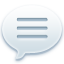 C. 3. Components de l’avaluació psicològica/psiquiàtrica
Las pruebas psicológicas y el uso de listas de verificación y cuestionariosExamples: Standardised assessment of Functioning and Quality of Life , World Health Organisation -  BREF, la confirmación de un diagnóstico de TEPT clínica (CAPS interview), indicador estandarizado del TEPT puntuación de los síntomas para documentar los cambios en el tiempo o el impacto del tratamiento (Harvard Trauma Questionnaire), pruebas neuropsicológicas para identificar trauma cerebral (además de radiología (CAT/MRI).
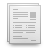 C. 3. Components de l’avaluació psicològica/psiquiàtrica
Evaluación del funcionamiento social
Descriptivo o el uso de escalas estándar (si se confirma en una cultura o idioma) Nota: esto puede indicar el impacto de la tortura, y puede ser relevante también para la recompensación.
C. 3. Components de l’avaluació psicològica/psiquiàtrica
Impresión clínica: Este incluye preguntas tales como consistencia, la discusión de las posibles explicaciones (o alternativas) para los resultados, la posible contribución de las presuntas torturas a los síntomas clínicos, y un análisis de todas las posibles influencias.
Debe tenerse en cuenta, si existen contradicciones entre los resultados de los exámenes médicos, e informó de los acontecimientos (narrativa), o cuando se sospecha de una información incompleta que esto puede ser explicado por factores psicológicos y neuropsicológicos.
Los informes médicos y psicológicos si aparte deben verse como partes correspondientes e integrada de los hallazgos oeverall.
C. 3. Components de l’avaluació psicològica/psiquiàtrica
Impresión clínicaNota: Esta parte podría dependerá en gran medida de la cultura médico-legal y los aspectos de la función del experto (forense) en la interpretación de los resultados. Conclusiones o bien podría esperarse o desalentados por los tribunales locales. Esto debe ser abordado por los materiales nacionales IP locales.? Esto se aplica también a la formulación común de los resultados (como (es altamente consistente con ..)).
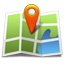 C. 3. Components de l’avaluació psicològica/psiquiàtrica
Recomendaciones:
.. dependerá de los resultados y el establecimiento de examen. 
Ejemplos: informe de las necesidades de tratamiento inmediato (como las tendencias suicidas), necesidad de una nueva evaluación y tratamiento a largo plazo o necesidades de apoyo (como protection).
PROVES PSICOLÒGIQUES DE LA TORTURA
C. 4. Avaluació neuropsicològica
C. 4. Avaluació neuropsicològica
Cuestiones clave:
Las pruebas neuropsicológicas puede dar infomación sobre cuestiones especiales, como los indicadores o el grado de deterioro debido a un trauma cerebral a través de la fuerza, la hipoxia (falta de oxígeno), o sustancias tóxicas.
No se puede excluir un traumatismo cerebral como el deterioro puede ser leve o no reconocidos por una prueba debido a la naturaleza inespecífica de muchas lesiones.
C. 4. Avaluació neuropsicològica
Para una gran parte depende de la lengua, aunque las pruebas no verbales o pruebas neurofisiológicas con "fácil de seguir" las instrucciones están disponibles en algunas áreas.
Similares como en la evaluación diagnóstica psiquiátrica para la depresión o trastorno de estrés postraumático, algunas pruebas son también dependientes de la cultura y la necesidad de validación basado en la cultura especial.
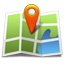 [Speaker Notes: Shoeb M, Weinstein H, Mollica R. The Harvard trauma questionnaire: adapting a cross-cultural instrument for measuring torture, trauma and posttraumatic stress disorder in Iraqi refugees. Int J Soc Psychiatry. 2007 Sep;53(5):447–63.]
C. 4. Avaluació neuropsicològica
Clínica, especialmente diagnóstico de TEPT - se suele alcanzar no inmediatamente a través de pruebas neuropsicológicas, pero a través de los diagnósticos clínicos y entrevistas.
que pueden ser apoyadas por pruebas psicológicas, aunque algunos aspectos como la respuesta de sobresalto (una reacción a los ruidos repentinos) o dificultades de concentración pueden ser cuantificados a través de la evaluación neuropsicológica.
C. 4. Avaluació neuropsicològica
La IP subraya que la atención especial se debe tomar de nuevo en avoding estrés excesivo o retraumatización.
Ejemplo: vendar los ojos en algunas pruebas, al sentirse abrumado por preguntas, sensores recordando el sobreviviente de la tortura eléctrica, la presión del tiempo, los espacios cerrados.
C. 4. Avaluació neuropsicològica
Un nuevo tema no cubierto en IP es la del desarrollo de los medios de radio (como la resonancia magnética funcional) en la evaluación psiquiátrica y neuropsicológica. 
Es habitual en la evaluación de trauma cerebral, aunque un resultado negativo no puede desmentir trauma cerebral. 
Se trata de una estrategia de arriba próximos en los trastornos psiquiátricos, - pero no se puede sin embargo recomienda como estándar.
PROVES PSICOLÒGIQUES DE LA TORTURA
C. 5. Els nens i la tortura
C. 5. Els nens i la tortura
Especial cuidado se debe tomar debido a daño potencial a través del examen insuficiente.
El examen siempre debe estar integrada en el apoyo y el tratamiento.
Estrategias de examen deben reflejar la edad y deben usarse únicamente por expertos especializados.
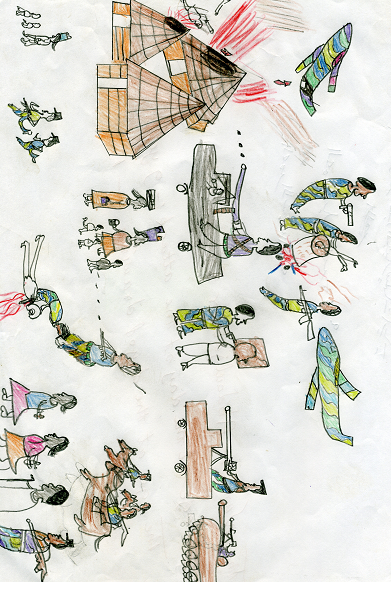 C. 5. Els nens i la tortura
Pictures can frequently transmit a narrative better then words.
[Speaker Notes: Waging Peace (www.wagingpeace.info)Author and copy rights]
C. 5. Els nens i la tortura
Mientras que los niños pueden sufrir de todos los problemas relacionados con el trauma - como el trastorno por estrés postraumático - cuando son adultos, la expresión puede depender de la edad y etapa de desarrollo e incluyen:
Los cambios en el comportamiento o expresión - en juego (por ejemplo: jugar tortura y ser salvado con muñecas),  O acciones (ejemplo: el mutismo, el comportamiento agresivo) en lugar de en la conversación, o regresión (reacción emocional que conduce a la pérdida de habilidades como la reaparición de orinarse en la cama de un desarrollo anterior)
[Speaker Notes: Montgomery E. Refugee children from the Middle East. Scandinavian Journal of Social Medicine, Supplementum 54: Oslo, Scandinavian University Press, 1998.]
C. 5. Els nens i la tortura
Evaluación depende de la edad biológica y psicológica (desarrollo), fondo (alfabetización), y la cultura.
Herramientas para aumentar la entrevista y la observación son los dos cuestionarios estandarizados y los horarios en los niños mayores, (neuro) pruebas psicológicas, sino también - especialmente en los niños más pequeños - instrumentos, herramientas verbales y narrativas pictóricas.
[Speaker Notes: Eur J Public Health (June 2005) 15 (3): 233-237. doi: 10.1093/eurpub/cki059 

Child Behaviour Checklist  Achenbach, T. M. (1991) Integrative Guide to the 1991 CBCL/4-18, YSR, and TRF Profiles. Burlington, VT: University of Vermont, Department of Psychology]
C. 5. Els nens i la tortura
Mientras que en muchos países, incluso los niños y los adultos jóvenes son torturados, los niños son con frecuencia también víctimas indirectas.
El sufrimiento puede durar toda la vida, como se ha documentado en estudios como los del "síndrome de la segunda generación".
Por lo tanto, efectos en los niños, la familia y el funcionamiento de la familia en general, debe tenerse en cuenta al evaluar a niños y adultos.
[Speaker Notes: Para pronunciarse sobre las víctimas indirectas, véase, por ejemplo, la „Castro-Castro“ case (Peru): Case of the Miguel Castro-Castro Prison v. Peru. Judgment of November 25, 2006. (Merits, Reparations and Costs).]